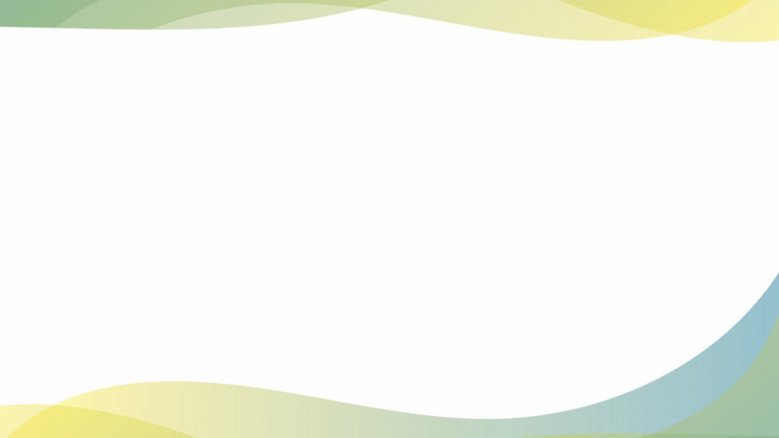 SISTERS OF MERCY PARRAMATTA
WELCOME YOU TO THE
FAITHS 4 CLIMATE JUSTICE GLOBAL DAY OF ACTION
we are joining with hundreds of faith groups around the world to urge our leaders to take urgent action now on climate change.
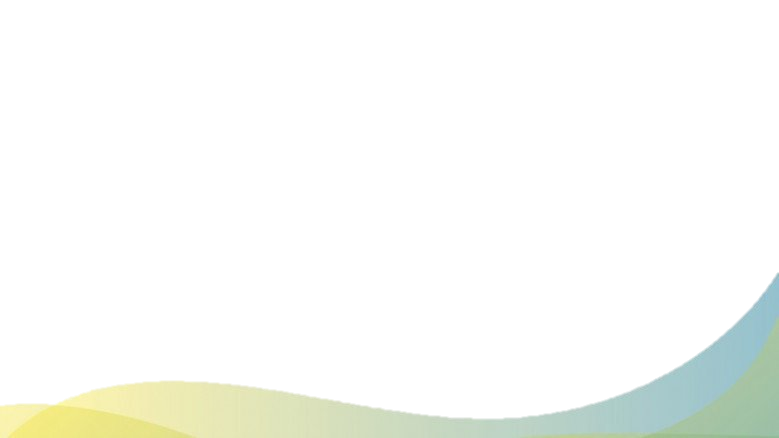 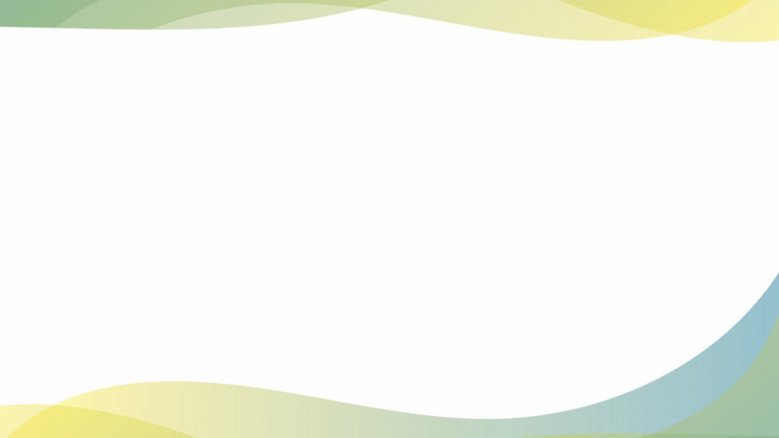 We acknowledge the First Nations’ People of our land who have always understood their land is a gift from the Creator and from their ancestors who rest there, a sacred space with which they need to interact if they are to maintain their identity and values.
Please see the next slide for a YouTube presentation of the Acknowledgement to Country
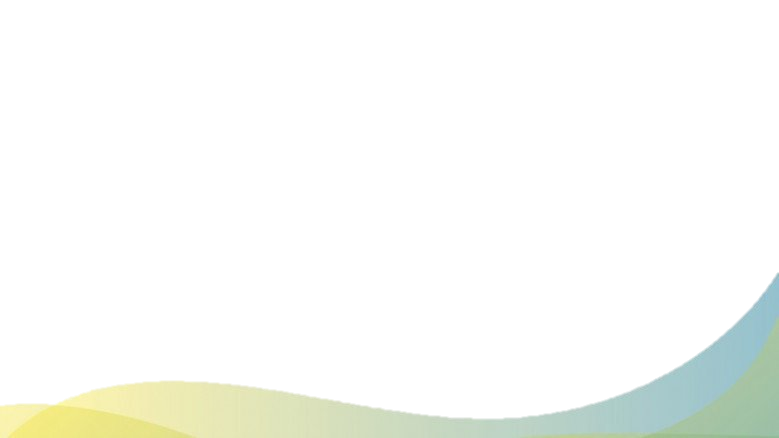 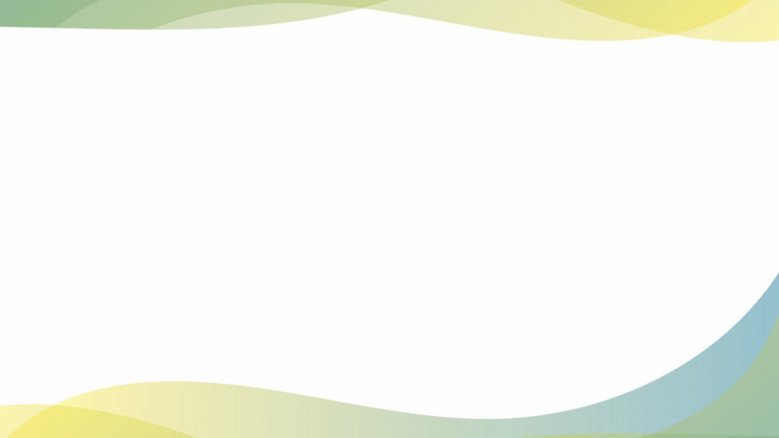 As people of faith, we believe that the Earth and all people are sacred. 
Pope Francis reminds us in Laudato Si:
The entire material universe speaks of God’s love, and boundless affection for us. Soil, water, mountains: everything is, as it were, a caress of God.
God has written a precious book, “whose letters are the multitude of created things present in the universe”
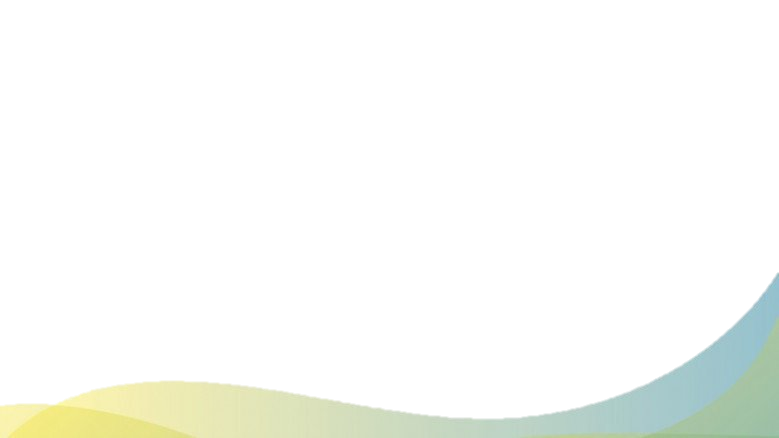 Suggest you Google this Song: Ordinary Miracle Lyrics Bing.com
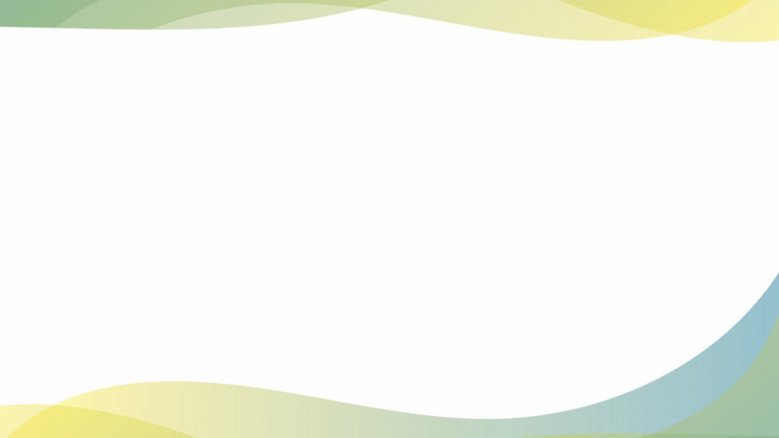 Unfurling our banner and bell ringing
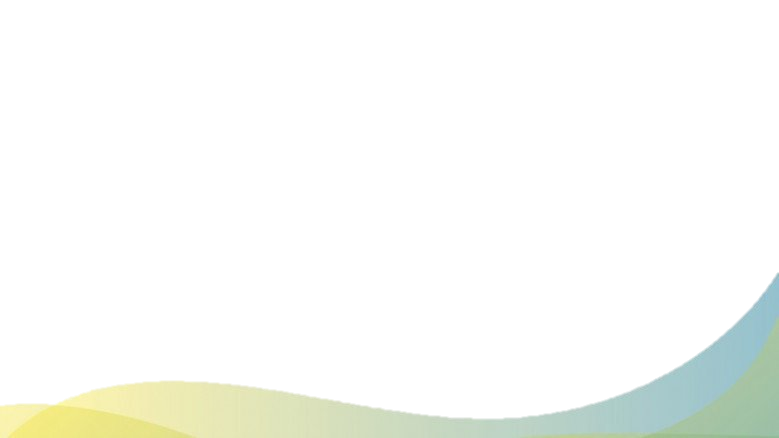 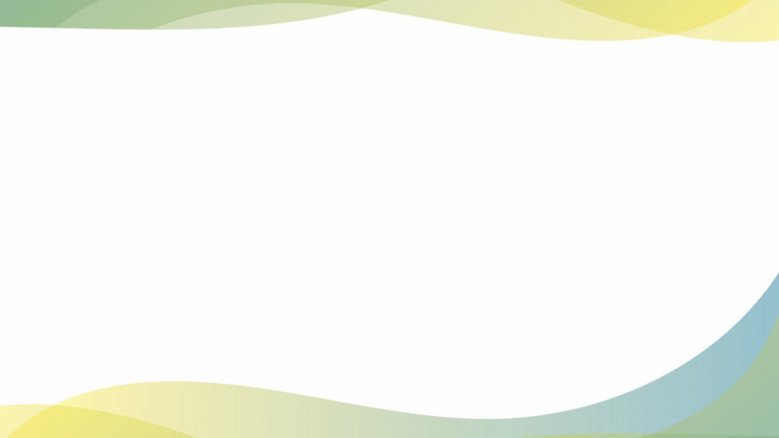 Living our vocation to be protectors of God’s handiwork is essential to a life of virtue; it is not an optional or a secondary aspect of our Christian experience.
Laudato Si reminds us:
The climate is a common good, belonging to all and meant for all.  #23
We know that technology, based on the use of highly polluting fossil fuels – especially coal, but also oil and, to a lesser degree, gas needs to be progressively replaced without delay.  #165
If present trends continue this century may well witness extraordinary climate change and an unprecedented destruction of ecosystems with serious consequences for us all. #24
What is needed is a politics which is far-sighted and capable of a new, integral and interdisciplinary approach to handling the different aspects of the crisis. #197
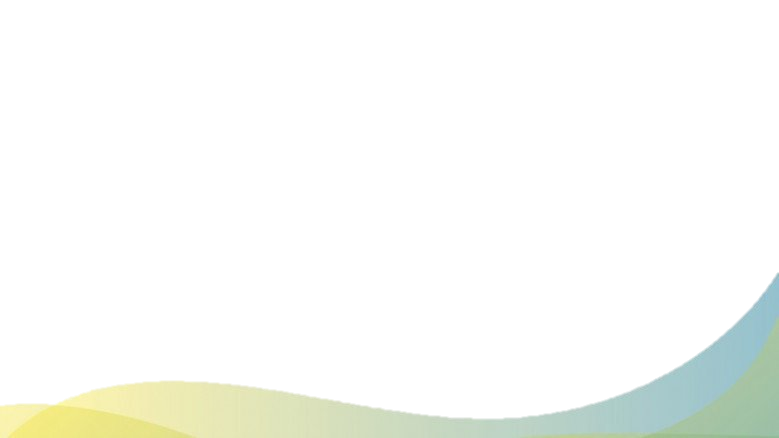 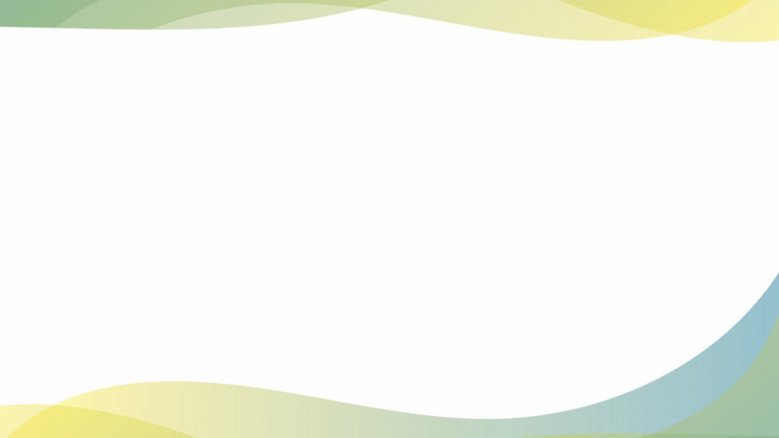 And so we make a commitment to take some action to address the crisis of climate change:
1. Spend time appreciating the beauty of nature – by the sea, in the bush, in your garden, art, music, poetry, gazing at the night sky.
2.What changes can you make to your lifestyles and consumption to better care for one another and creation?
3. What efforts do you know happening in your local community that individuals, families, and communities can participate in?
4. Pay attention to parliamentary discussions and policies that concern climate, emissions, or energy. Write to your local member urging greater action on climate change by 2030.
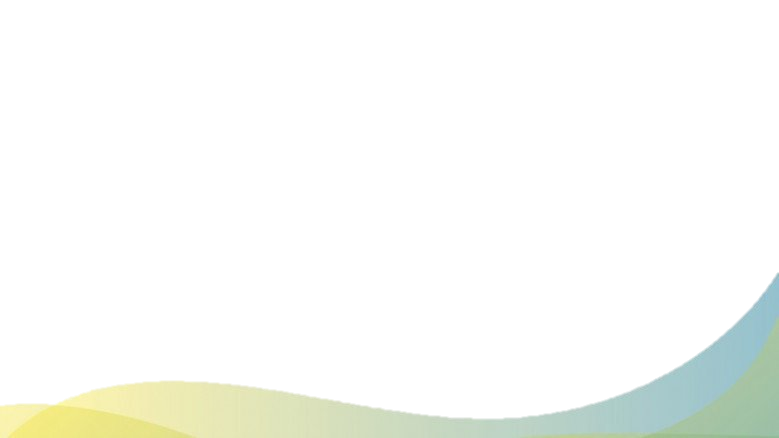 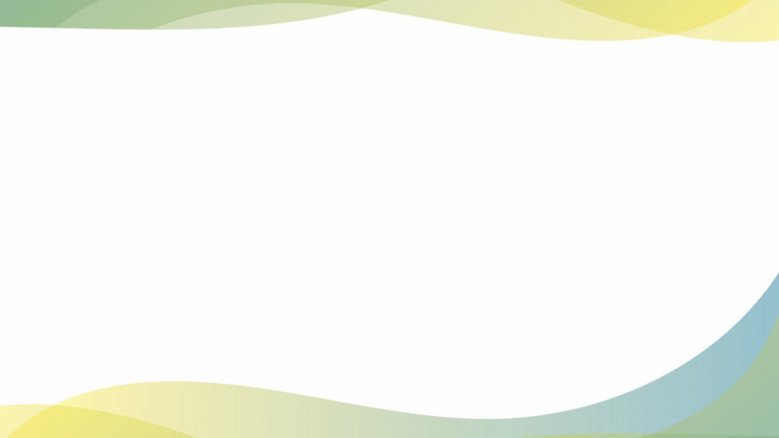 We conclude our action with the song of praise
You can find this song on Google: For the Beauty of the Earth
Suggestion: choose video with lyrics by Maylis Susan
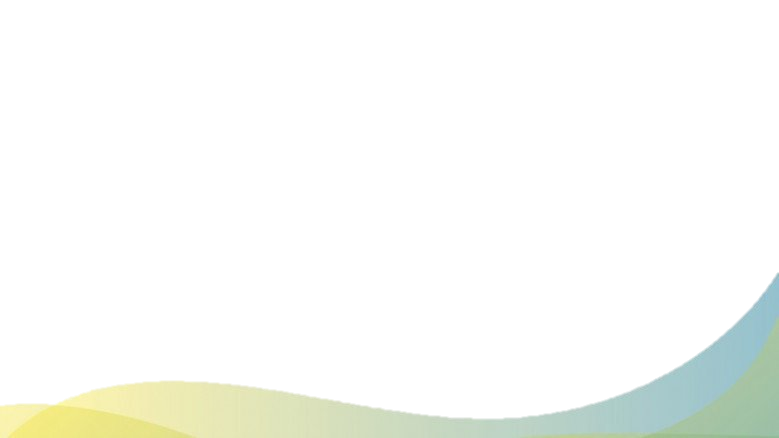